Hoover & Catastrophe
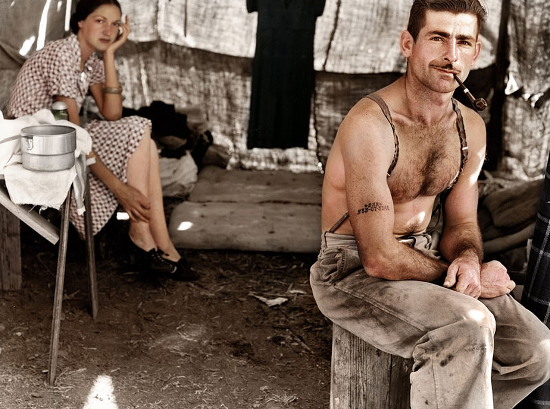 No notes-just think…
What is the purpose of our government?

What can we do (or should we do) if our government fails in this task?
Hoover & Catastrophe
Herbert Hoover
Lean Years, 247---
A hero for feeding Europe during WWI

Won 1928 election v. Dem. (Catholic) Al Smith.  3d straight Repub. POTUS

Laissez-faire BUT wanted protectionist tariffs for US industry.
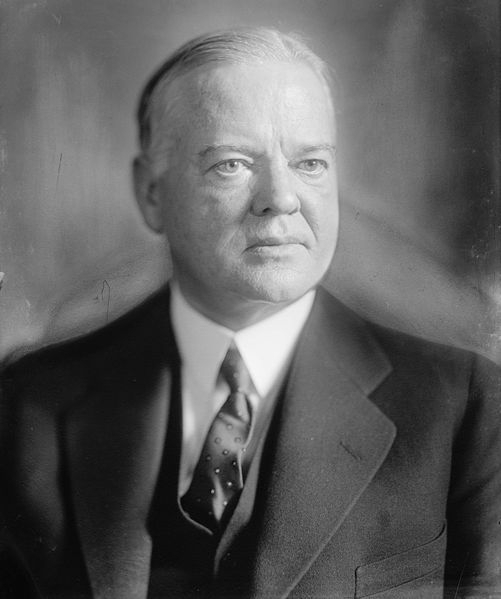 Hoover & Catastrophe
Hoover as POTUS
Hawley-Smoot Tariff, 1930; tax on 20K imported goods, highest in U.S. History.  


Results: Imports from Europe decrease from $1.3B to just $390M btw 1929-32; U.S. exports to Europe decreased from $2.3 in 1929 to $784M in 1932. 

Overall, world trade decreased by 66% btw 1929-1934!
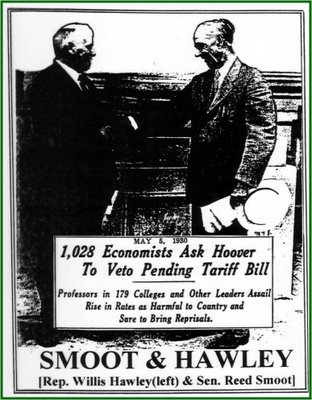 So…..
By 1928-29, what domestic sectors are failing?

What sectors are doing well?

What is status of international commerce post-Smoot-Hawley?
Hoover & Catastrophe
Timeline, fall of 1929
Sept. 3:  US stocks reach highest value ever.
Irving Fisher says stocks have reached “permanently high plateau”
Sept. 20:  London Stock Exchange crashes.
Thursday, October 24.  13M shares sold—minor panic (Black Thursday).  Bankers (Morgan, Chase) used own $ to buy shares—signaling confidence.
Newspapers over weekend explained all this…
Investors just panicked more.  Big sell off on Monday, Oct. 28, 1929, then…
Black Tuesday
October 29, 1929.  16M shares sold in panic.
40% of US wealth destroyed.
By Nov. 13, 1929, $100B had disappeared from the US economy.
Margin loans were called in.  Life-savings were wiped out, and ruined men jumped from NYC hotel windows.
Police were called to Wall St. to maintain order.
Individuals lost $, businesses lost $, BANKS lost $!
Hoover & Catastrophe
Take out your Stock Sheet
Step 1:  Calculate your wealth
Step 2:  Reduce that by 40%
Step 3:  Where do you keep your remaining money?
Is there a problem with Step 3?

Tomorrow you will be an economist and examine the cause(s) of the Great Depression.
Day 2:  Why was this downturn the Great Depression?
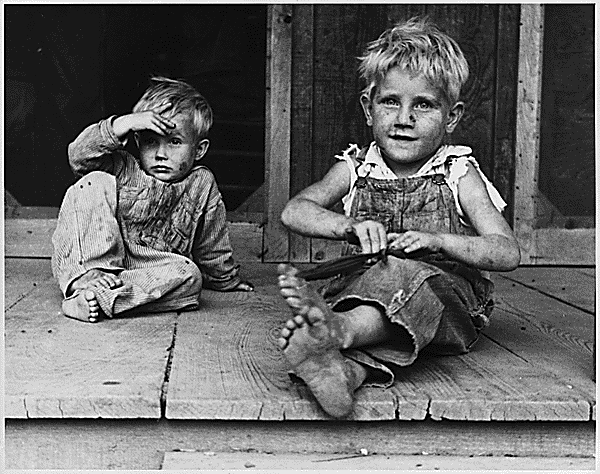 Hoover & Catastrophe
Leading econ. Milton Friedman gives the “monetarist” explanation:
GD was so deep & lasted so long b/c of poor monetary policy.
1.  Easy Credit in ‘20s.
Encourages buying on credit ($ you have in future)
Which means MORE production
Stock speculation (same as above)
Basically increases $ supply!
What happens when shock comes?
Catastrophe
Monetarist explanation:
2.  Farm crisis of ‘20s.
Since 1919, prices fell as yields rose.
Farmers at this time mostly poor & in debt to begin with
Millions in poverty
Catastrophe
Monetarist explanation:
3.  Fed Reserve raises interest rates in 1929—shrinks $ supply.
This is bad for debtors b/c creditors want to be paid!
After crash, no confidence that $ will be safe at your bank.

So, “run on banks.”  PPl take savings out of banks at same time.

In 1930, 1,300 banks closed.  In ’31-’32 another 3,700.

Even is you didn’t invest in stocks, you lost $ in GD.
Catastrophe
4.  Banking Crisis
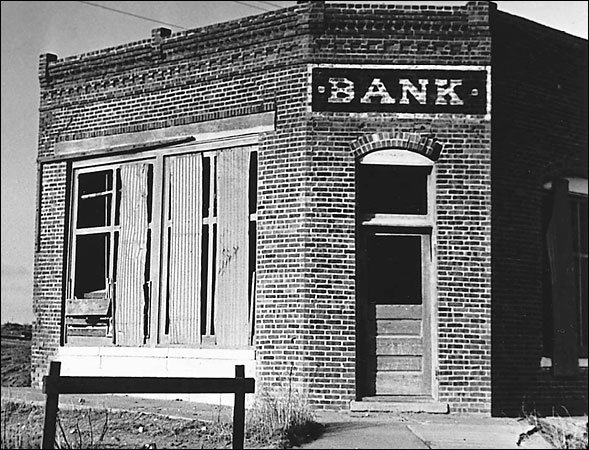 Catastrophe
Think of the U.S. economy as a body. 

Money is its blood.

If blood flow decreases body sickens and dies.
Catastrophe!
Summary:  the four factors that led the money supply to fall by over 1/3 from October 1929 to March 1933.
1. 

2.

3.

4.
Day 3:  The Deflationary Spiral
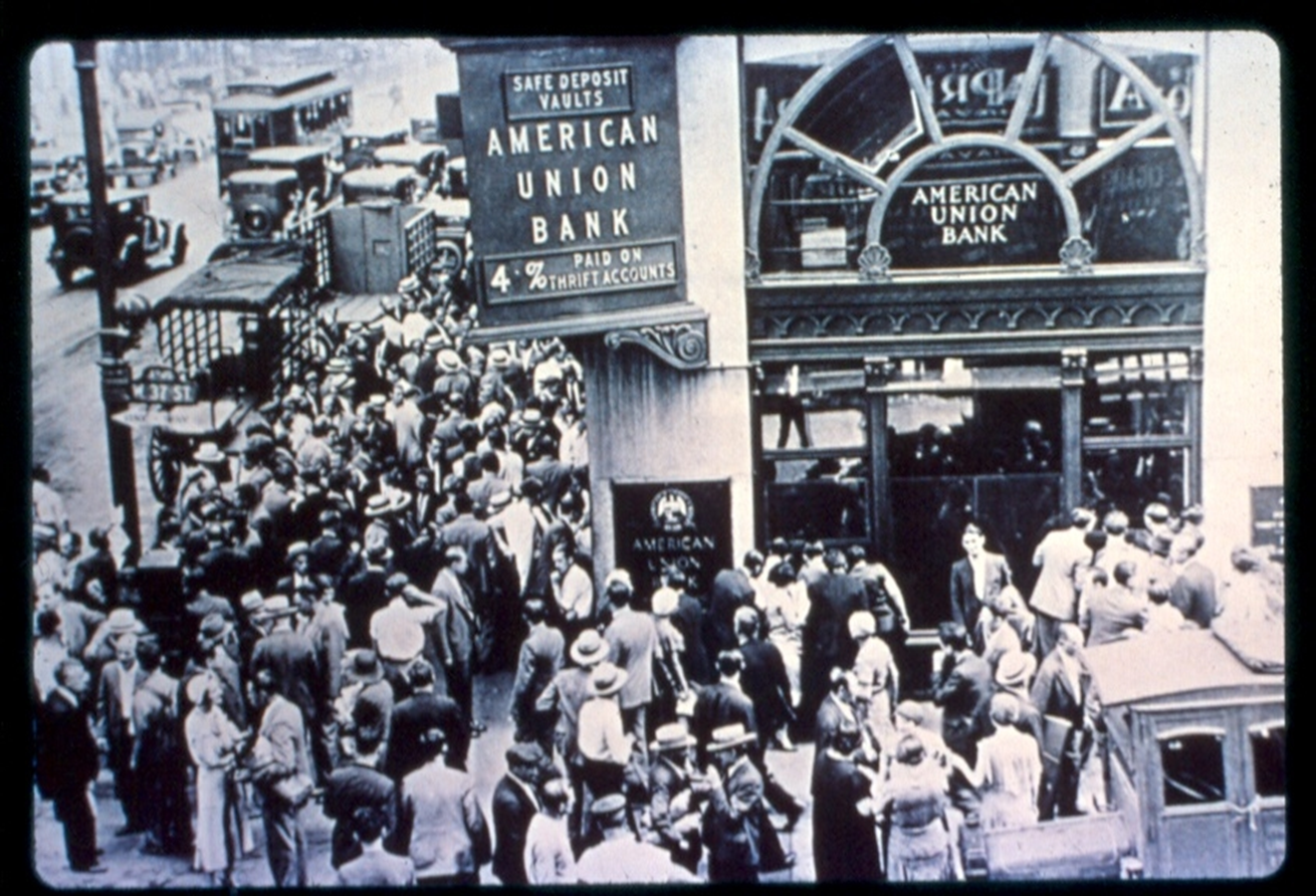 Catastrophe!
The Deflationary spiral.
#1:  contraction of $ supply; smaller cash flow for companies.
This leads to #2
#2 leads to #3
#3 leads to #4
Catastrophe!
Unemployment also leads to #5
#5 leads to #6
And on and on and on does the deflationary spiral!


How do you STOP the downward spiral?
Is there a problem with this approach?
Funny Things Oligarchs Say:
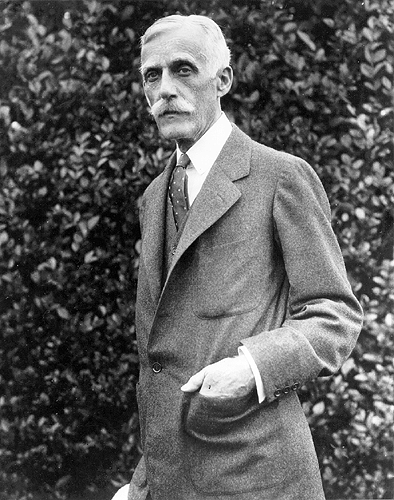 “Liquidate labor, liquidate stocks, liquidate the farmers…People will work harder, live a more moral life.” 
   --Andrew Mellon, US Treasury Secretary (worth $300-400M)